Role of DR, storages and hydrogen in future energy systemsELEC-E8423 - Smart Grid
Saied Amanpour
Zhineng Fei
12.03.2024
Introduction
As more unstable renewable energy sources are added to the grid, the imbalance between supply and demand increases.
Demand response (DR) and energy storage solutions have been developed to address this issue and are likely to play an important role in future energy systems.

Presentation contents:
Future Energy Systems
The Role of Energy Storage Systems
Case Study 1
Demand Response (DR)
Hydrogen Energy
Case Study 2
Conclusions
Source Material
12.03.2024
Page 2
Future Energy Systems
12.03.2024
Page 3
The Role of Energy Storage Systems
By addressing the intermittency and variability of renewable energy sources.
Facilitating Renewable Energy Integration
By providing frequency regulation, voltage support, and backup power during outages.
Enhancing Grid Stability and Reliability
Enabling Energy Resilience and Security
By decentralizing power generation and distribution.
By enabling demand response, load shifting, and peak shaving. They help manage energy consumption patterns, reduce peak demand charges, and lower overall energy costs.
Optimizing Energy Use and Efficiency
Accelerating Electrification and Decarbonization
By enabling the transition to clean and sustainable energy sources while reducing CO2 emissions and combating climate change.
12.03.2024
Page 4
Case Study 1: RTG Crane
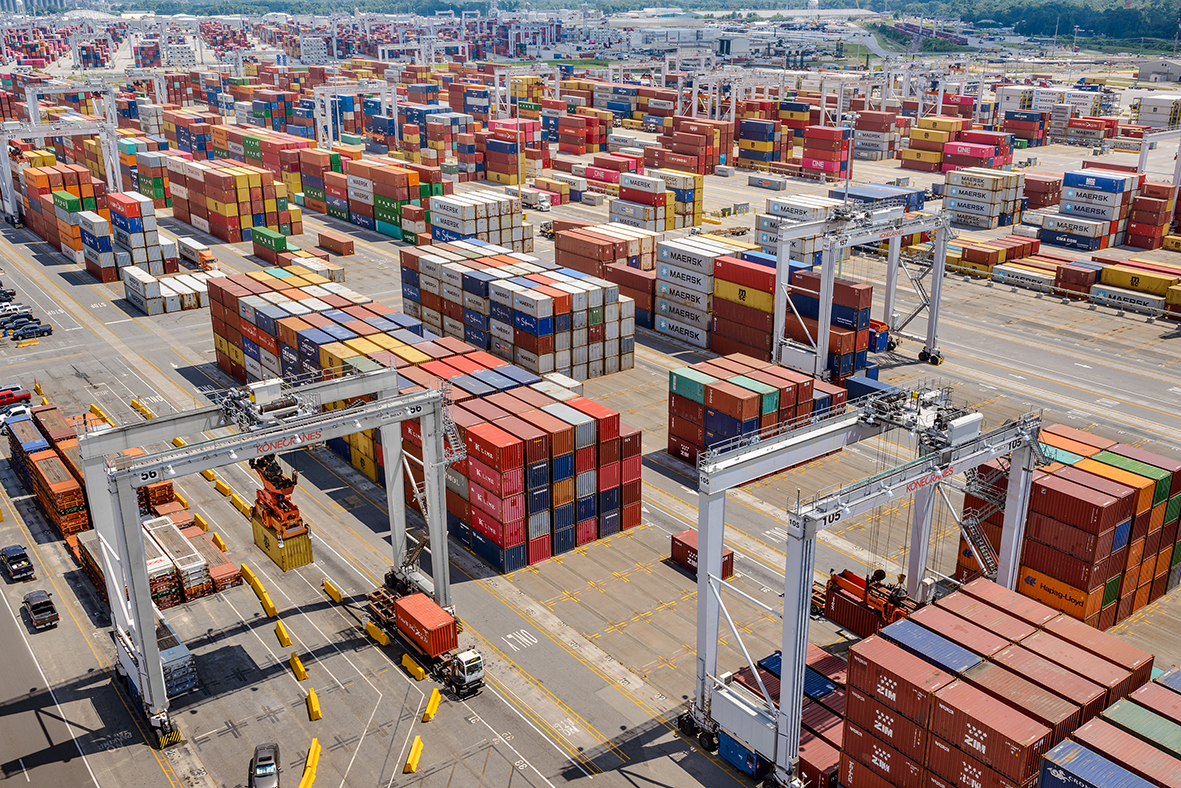 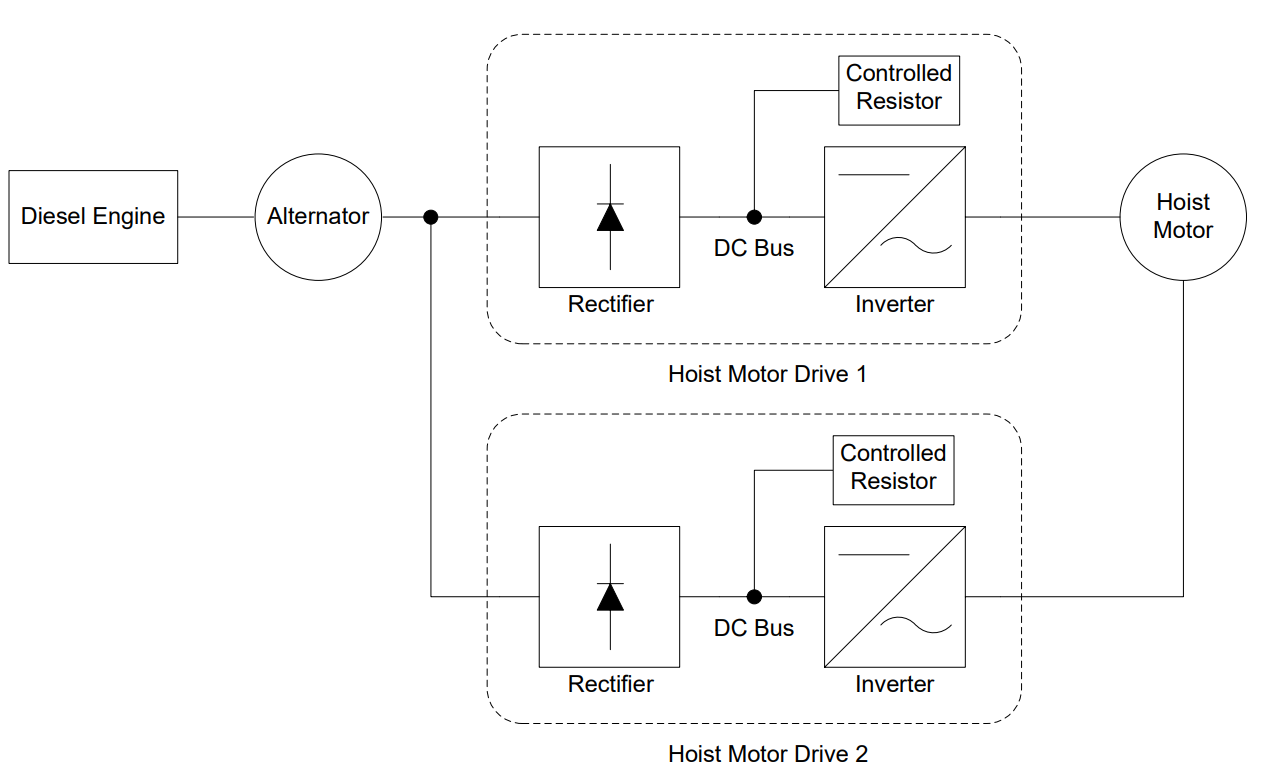 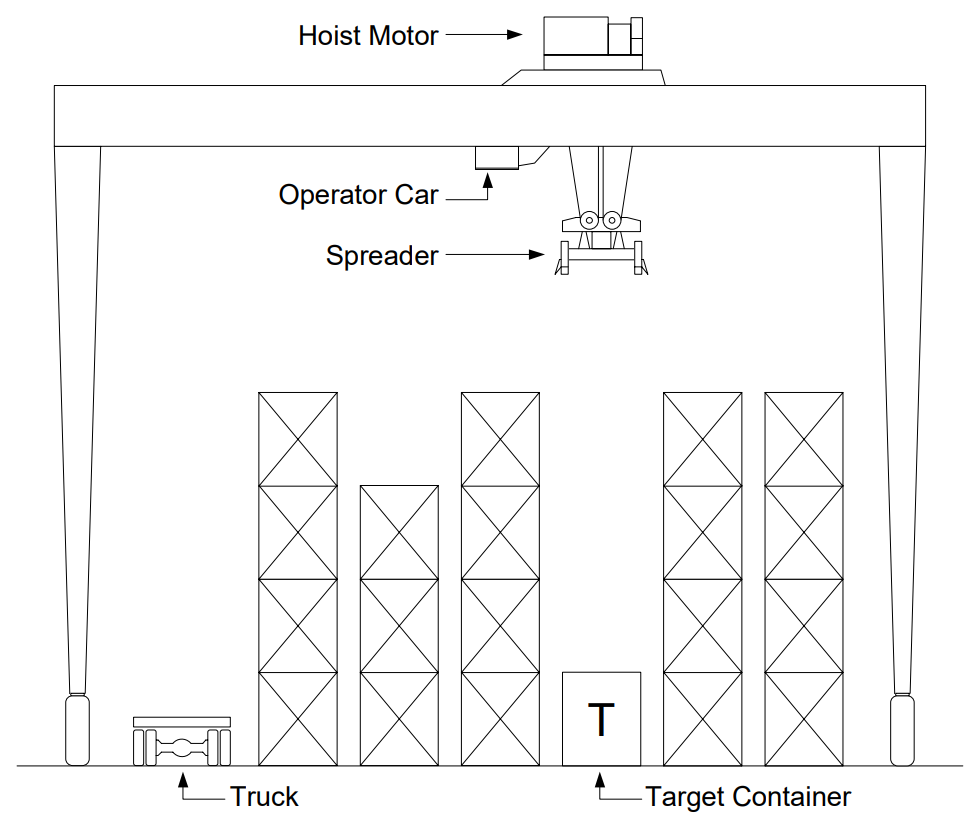 12.03.2024
Page 5
Case Study 1: Flywheel
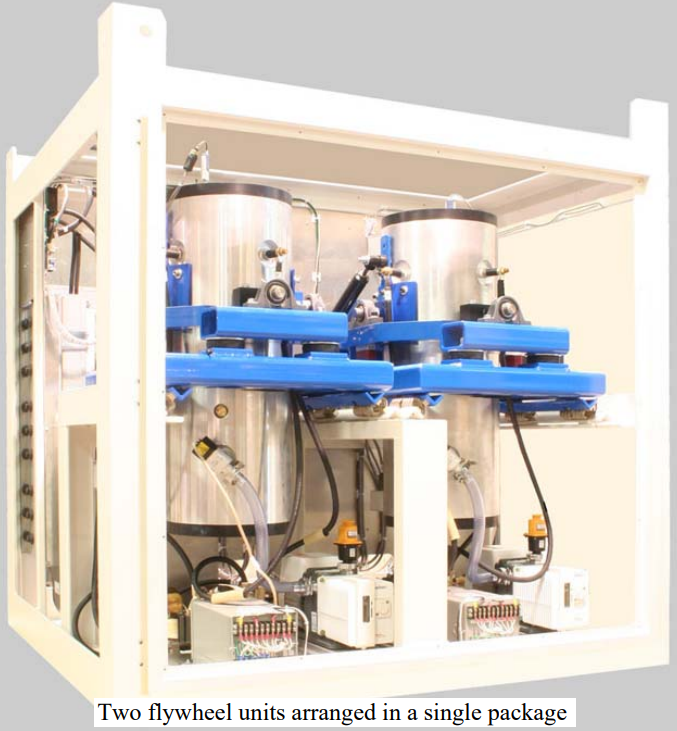 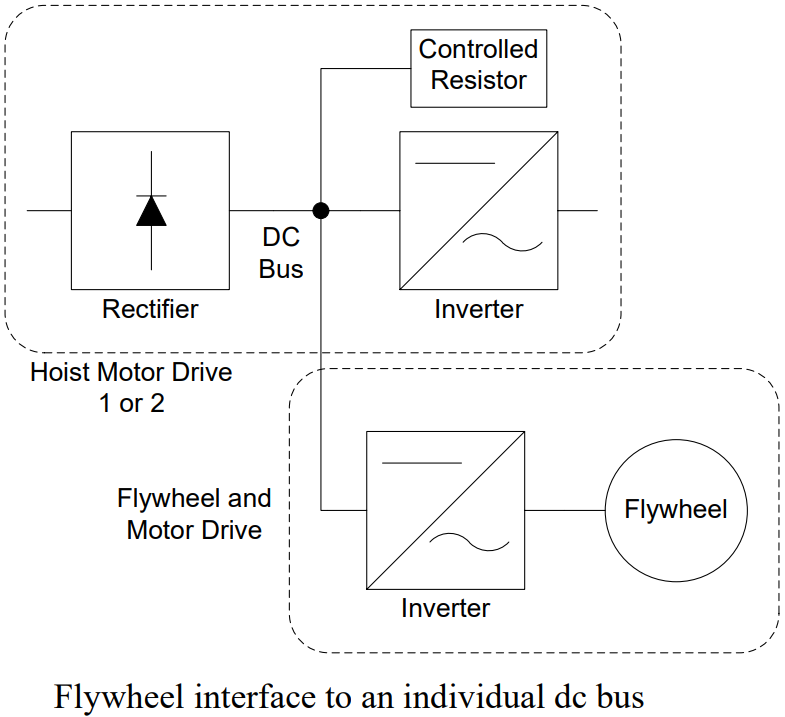 Vycon
150 kW
0.3 kWh
RTE 80.1%
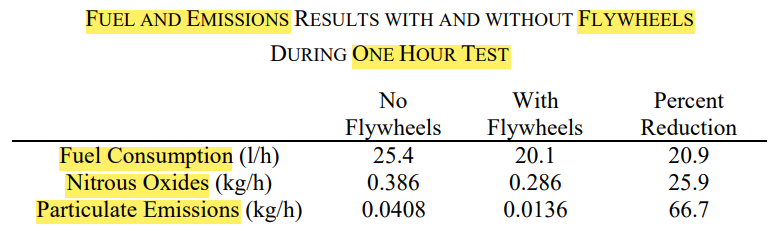 12.03.2024
Page 6
Demand Response
HOW DR works: 
Utilities  Provide incentives (price/incentive based, like rebates or lower prices).
Consumers: reduce/shift consumption, use alternative sources (backup generators or battery storage).
WHAT is DR: 
Strategy employed in the energy sector.
Manage the balance between energy supply and demand.
WHAT are the benefits of DR: 
Reduce cost: DR can lower electricity costs for both consumers and utilities. 
Increase grid reliability: DR helps to prevent blackouts and other power outages.
Environmental benefits: DR increases the penetration of renewable energy.
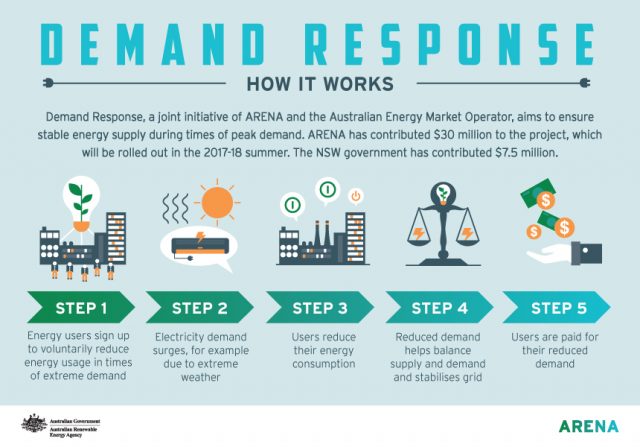 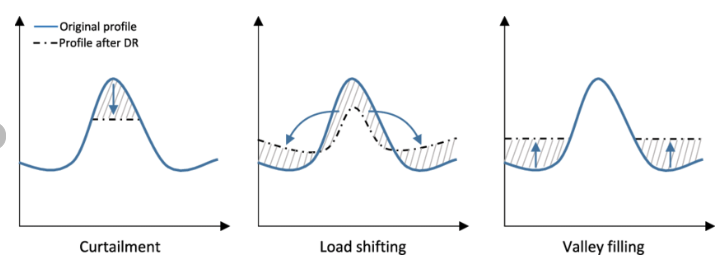 Fig.1 Ways of participating demand response.
Fig.2 Demand response process.
12.03.2024
Page 7
Demand Response
WHY Integrated Demand Response : 
The conventional scope of DR cannot fully exploit the interaction capabilities of demand side resources, which limits the energy users in the electric power system.
Multi-energy systems: electricity, thermal energy, natural gas and other forms of energy; makes it possible for energy users to ﬂexibly switch the source of consumed energy.
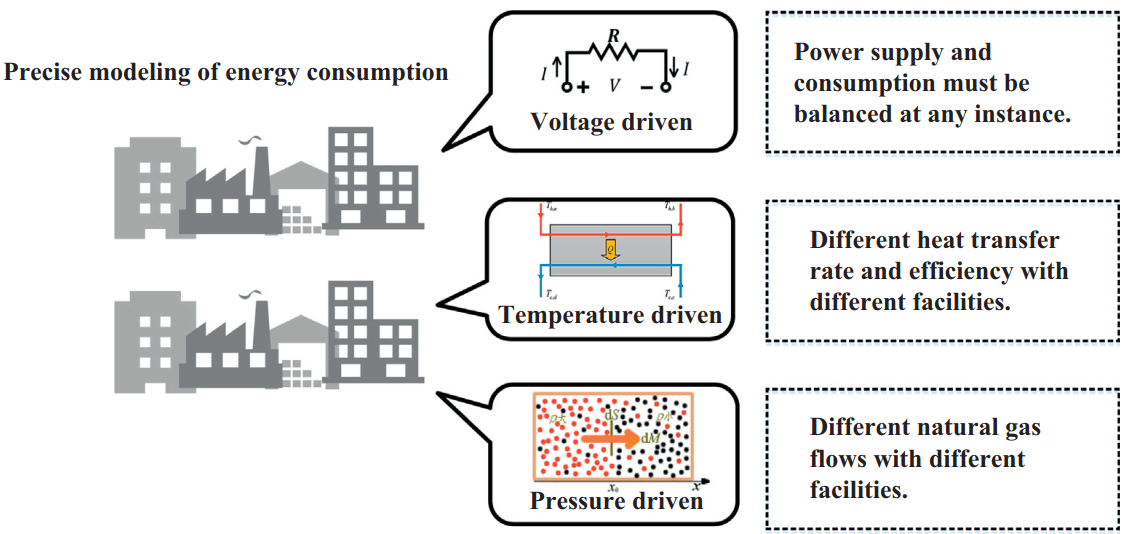 Fig.3 Integrated Demand Response Modelling.
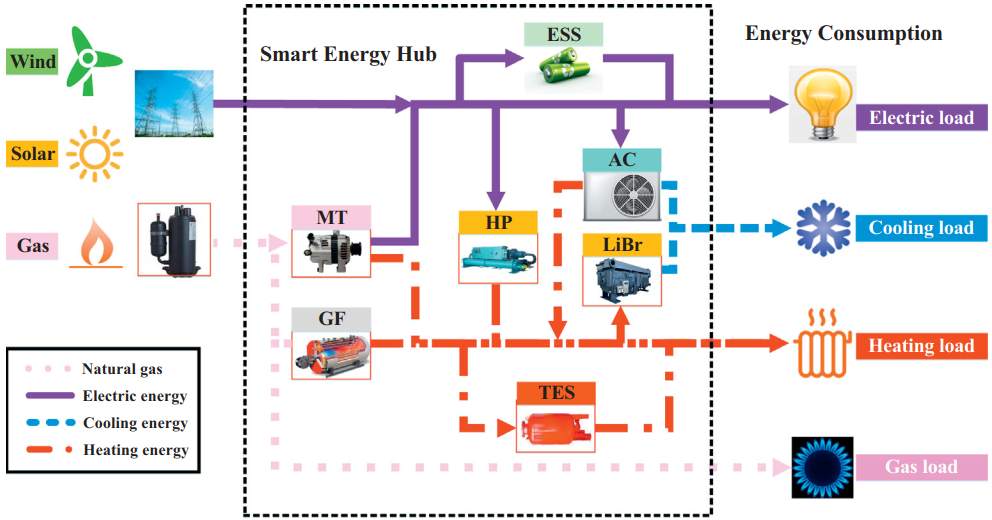 WHAT Integrated Demand Response : 
Take the advantage of multi-energy complementarity. 
Exploits the interaction capability of all DR resources while maintaining the consumers’ comfort.
Fig.4 Integrated Demand Response in multi-energy system.
12.03.2024
Page 8
Hydrogen Energy
WHY Hydrogen: 
High Energy Density: Energy carrier seasonal storage &suitable for transportation applications.
WHY Hydrogen: 
Clean (environmentally friendly): Hydrogen reacts with oxygen to produce electricity and water as the only byproduct (No CO2).
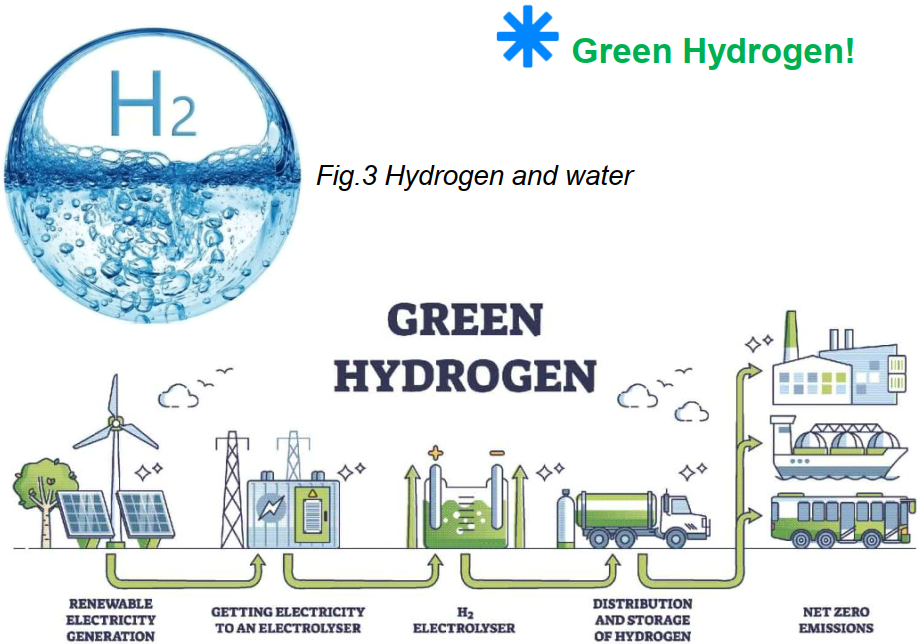 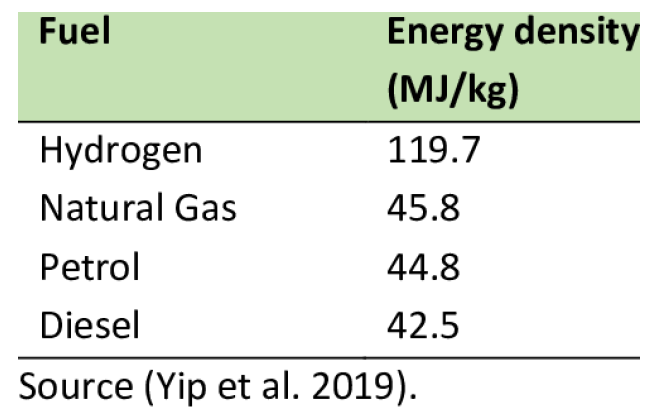 Fig.5 High energy density.
Fig.6 Green hydrogen.
12.03.2024
Page 9
Hydrogen  Energy
WHAT Hydrogen in  future energy system: 
A carbon-free fuel for fuel cells, enable industrial processes, transportation applications, etc.
Contribute to decarbonizing the energy sector and reducing greenhouse gas emissions.
Hydrogen with Electrolysers and Fuel cells, contribute to the flexibility enhancement.
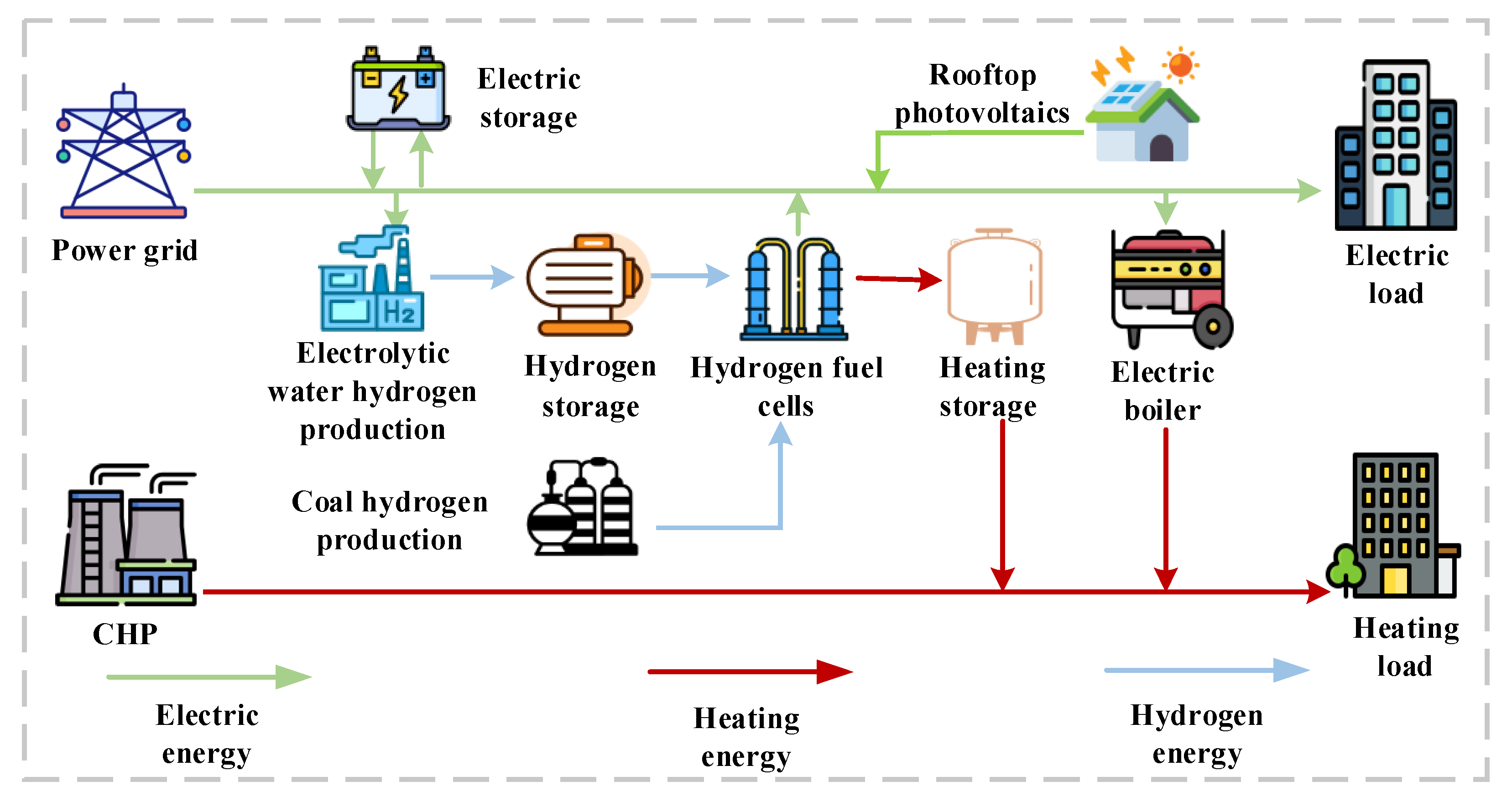 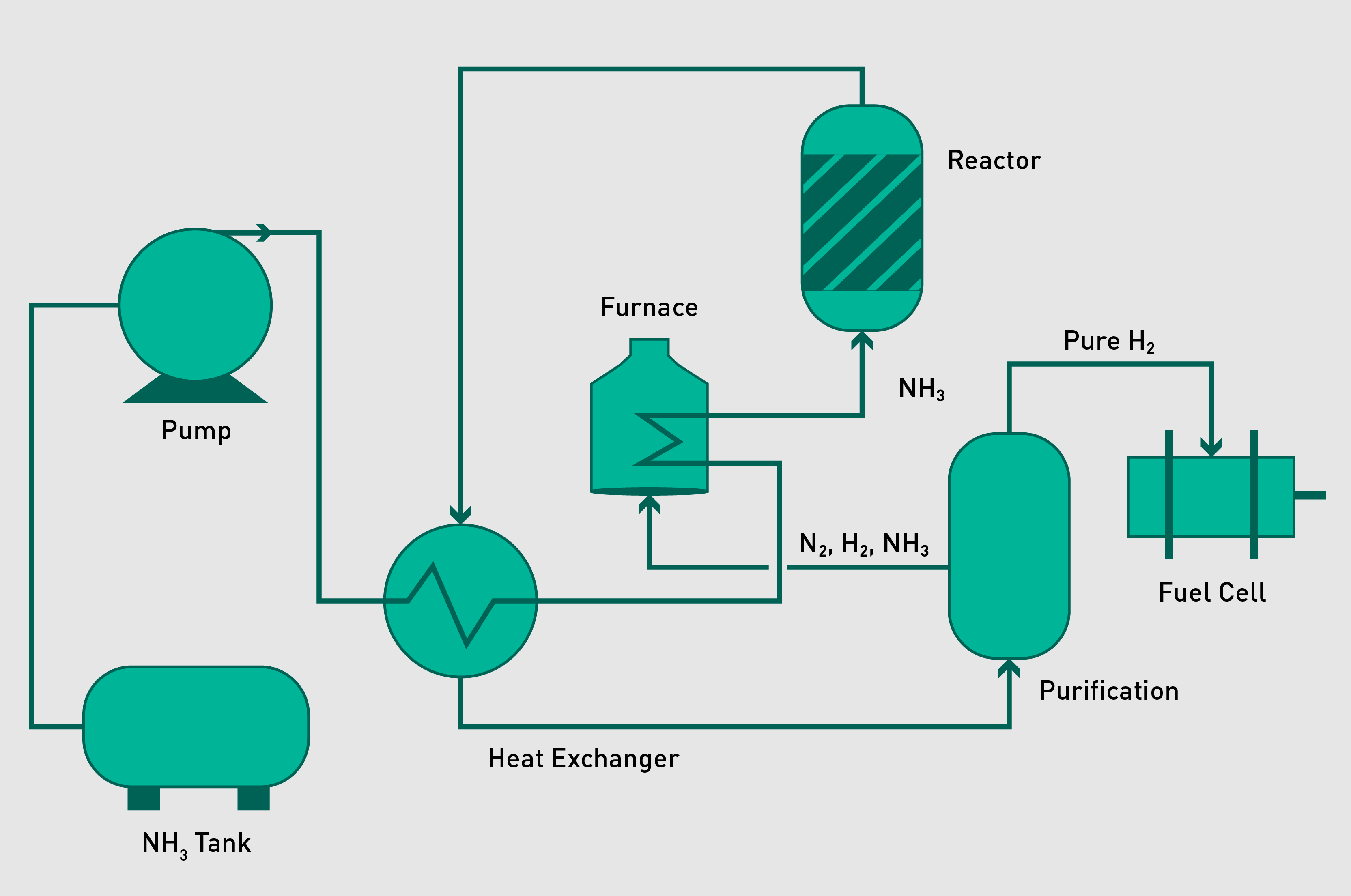 Fig.7 Hydrogen for ammonia (NH3) production.
Fig.8 Hydrogen in multi-energy system.
12.03.2024
Page 10
Case Studies 2
Multi-Energy Ship Microgrid
Storage: electric, thermal energy, freshwater and hydrogen storage. 
Demand response: ship voyage scheduling.
Hydrogen: fuel cells, electrolysers and hydrogen storage.
W/T/E/HSS: Freshwater/ Thermal/
Electrical/ Hydrogen Storage System
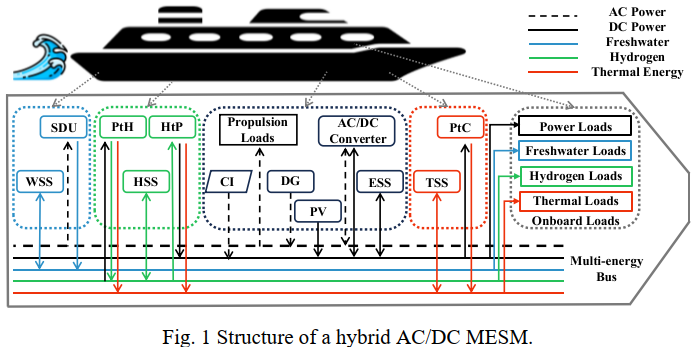 SDU: Seawater desalination Units
PtH: Power to Hydrogen units
HtP: Hydrogen to Power units
CI: Cold Ironing
DG: Diesel generator
PV: PhotoVoltaic Cells
PtC: Power to thermal energy conversion units
12.03.2024
Page 11
Case Studies 2
Case Studies
Route: HelsinkiTallinn Helsinki
Multiple Energy Balance Results
Voyage Scheduling Results
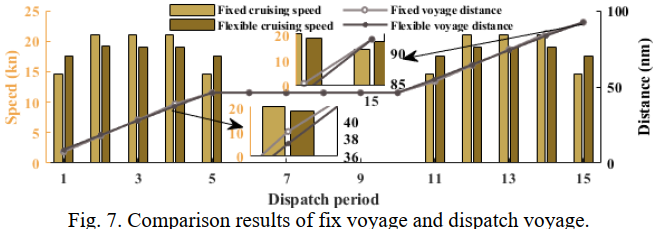 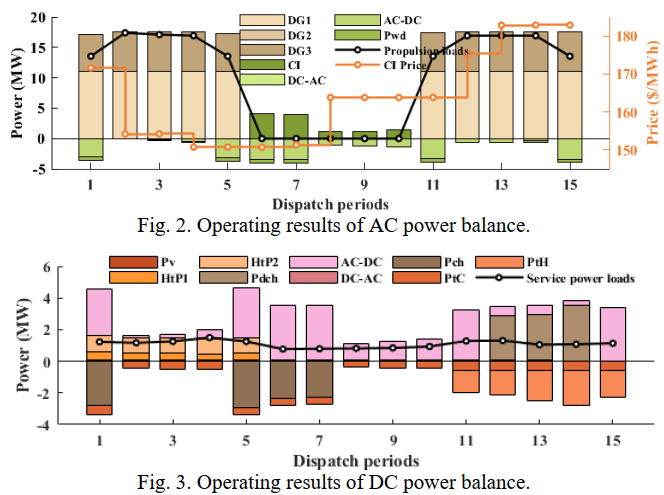 Comparative Results
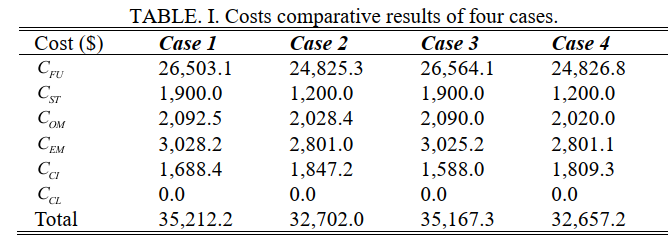 12.03.2024
Page 12
Conclusions
Energy storage systems are essential components of modern energy infrastructure, providing flexibility, resilience, and sustainability to support the transition to a clean and renewable energy future.
The experimental testing of the case study 1 shows that using electrical storage systems such as flywheels can greatly reduce fuel consumption and emissions output. Additionally, reduced peak power demand from the diesel engine increases engine life. 
Demand response is an effective strategy to maintain the balance between electricity supply and demand, and It gradually evolves into intergrade demand response.
Hydrogen can play an important role in the future energy system, such as decarbonizing the energy sector and reducing greenhouse gas emissions. 
Case study 2 based on a multi-energy ship microgrid is conducted to demonstrate the effective role of storage and demand response.
12.03.2024
Page 13
Source material used
1. Motta, Vinicius N., Miguel F. Anjos, and Michel Gendreau. "Survey of optimization models for power system operation and expansion planning with demand response." European Journal of Operational Research 312.2 (2024): 401-412.
2. https://arena.gov.au/blog/what-is-demand-response/
3. Wang, Jianxiao, et al. "Review and prospect of integrated demand response in the multi-energy system." Applied Energy 202 (2017): 772-782.
4. Z Fei, Z Li*. Coordinated Operation of A Green Multi Energy Ship Microgrid with Hydrogen and Seawater Desalination, IEEE PES General Meeting, 2024, USA. (Accepted).
5. M. M. Flynn, et al. "High-Speed Flywheel and Motor Drive Operation for Energy Recovery in a Mobile Gantry Crane". Center for Electromechanics, University of Texas, 2008.
6. https://chat.openai.com/
12.03.2024
Page 14